Правописание падежных окончаний имён существительных
Подарок Коле
Подарок Коли
АлгоритмЧтобы правильно писать безударное окончание существительного надо:
1.Поставить существительное в начальную форму и определить склонение.
2.Определить его падеж.
3.Посмотреть в таблице   окончания существительных данного склонения в этом падеже или подобрать ОПОРНОЕ СЛОВО, то есть существительное этого же склонения с ударным окончанием.
Белый снег, пушистыйВ воздух… кружится 

 Полосатый шарф Андрейк…Принесли сестрицы

И стоят деревья в сумрачной печал...,Грезят и роняют белый снег с ветвей...

У щенка на черной спинк...Тают белые снежинки
Белый снег, пушистыйВ воздухе кружится 

 Полосатый шарф АндрейкеПринесли сестрицы

И стоят деревья в сумрачной печали,Грезят и роняют белый снег с ветвей...

У щенка на черной спинкеТают белые снежинки
1. В каком слове нужно писать букву е?
А) на площад…
 У) к площадк…
2.  В каком слове  на месте пропуска нужно писать букву и?
А) в тетрадк...
Д) в тетрад...
3.В каком словосочетании на месте пропуска пишем е
А) ехать на машин...
Б) слова из песн…
4. В каком словосочетании на месте пропуска пишем и?
Ч) стоял у черёмух...
Ц)  на ветк… сирени
5.У какого существительного правильно определён падеж?
И) идёт по аллее -Д.п
О) увидел мышь- П.п.
УДАЧИ!
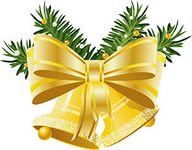